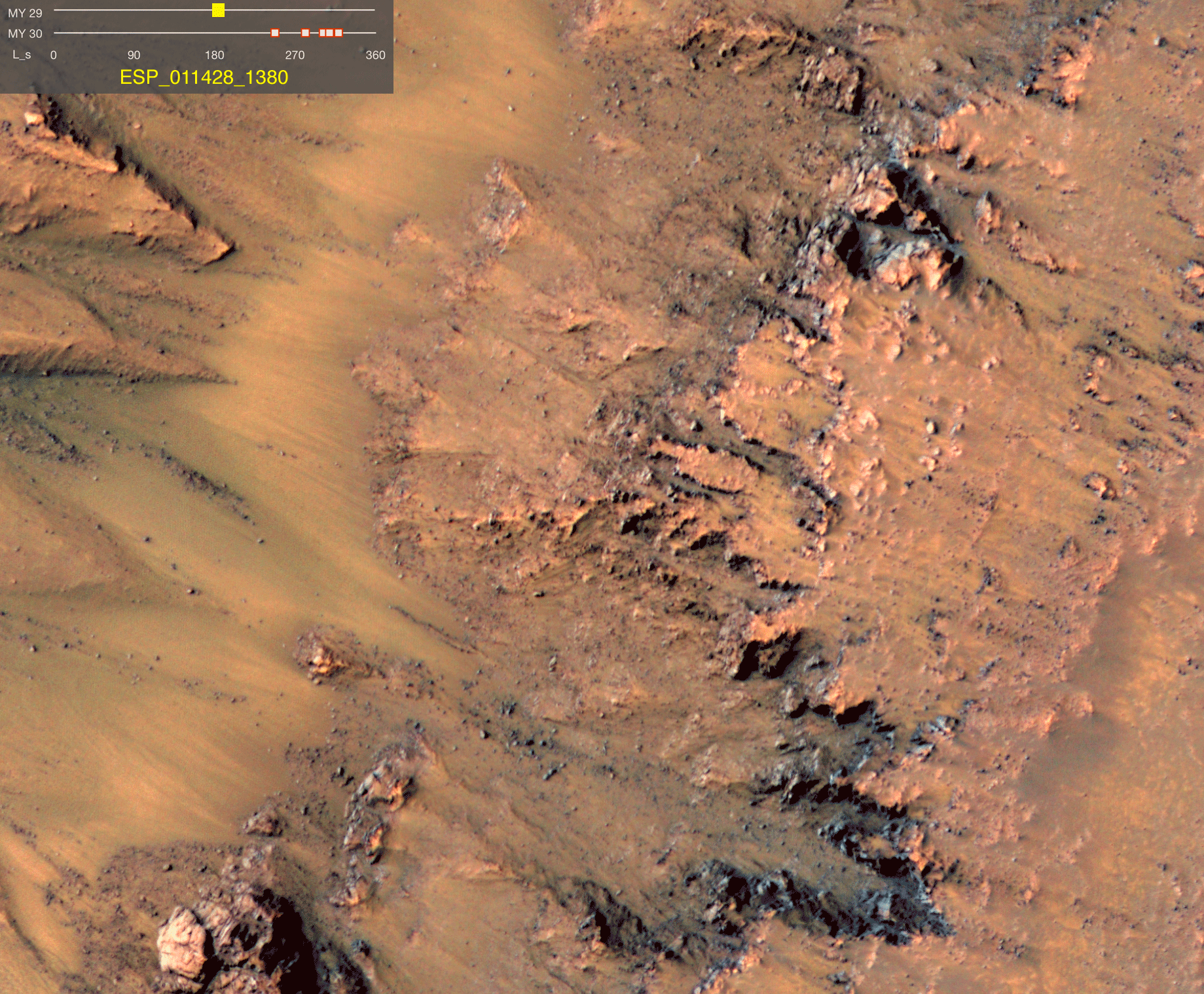 Remote Sensing of Salts and Ices Across the Solar System
Jennifer Hanley
Lowell Observatory
Outline
Salts on Mars
Ices in the Outer Solar System
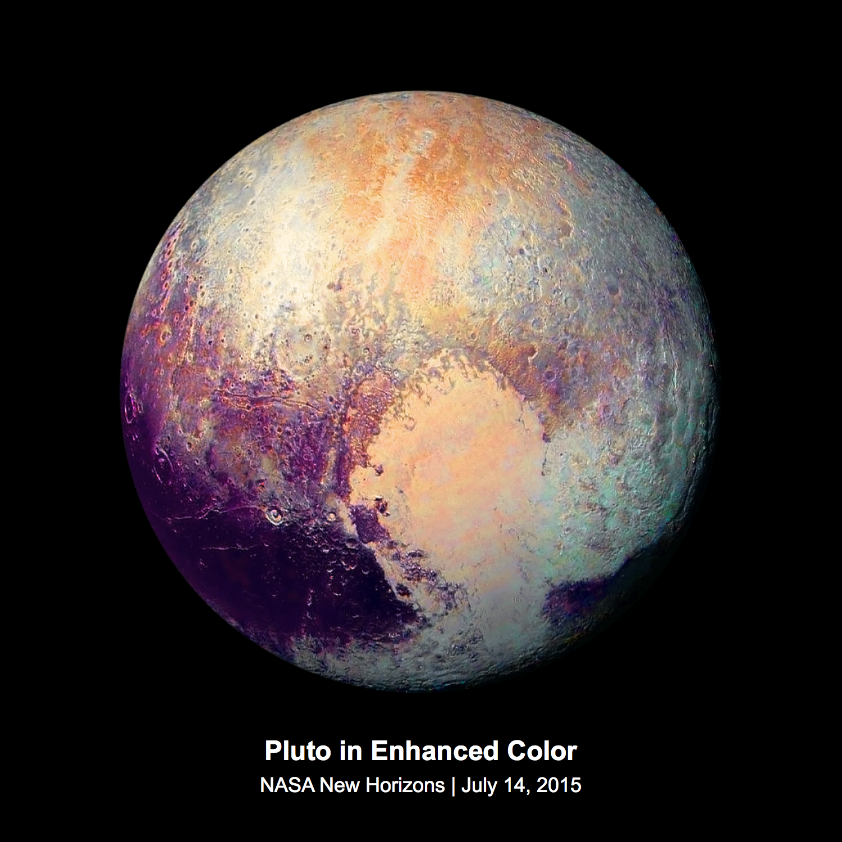 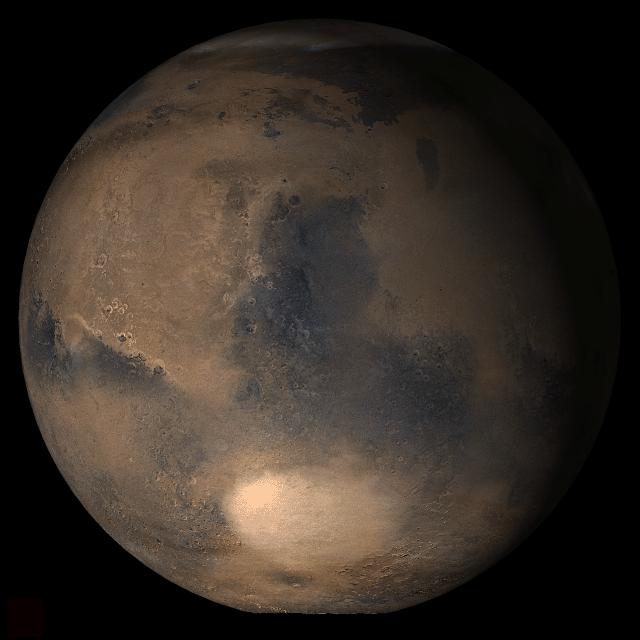 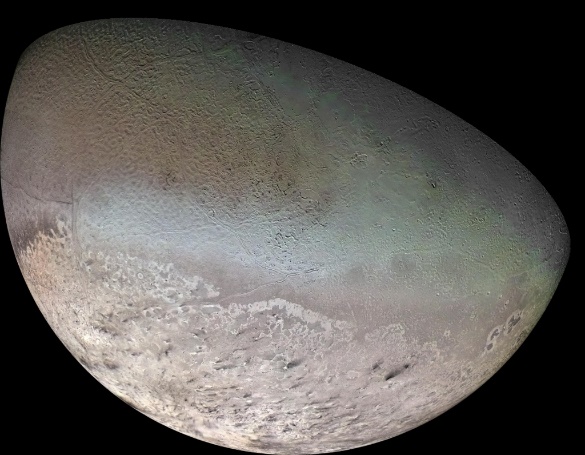 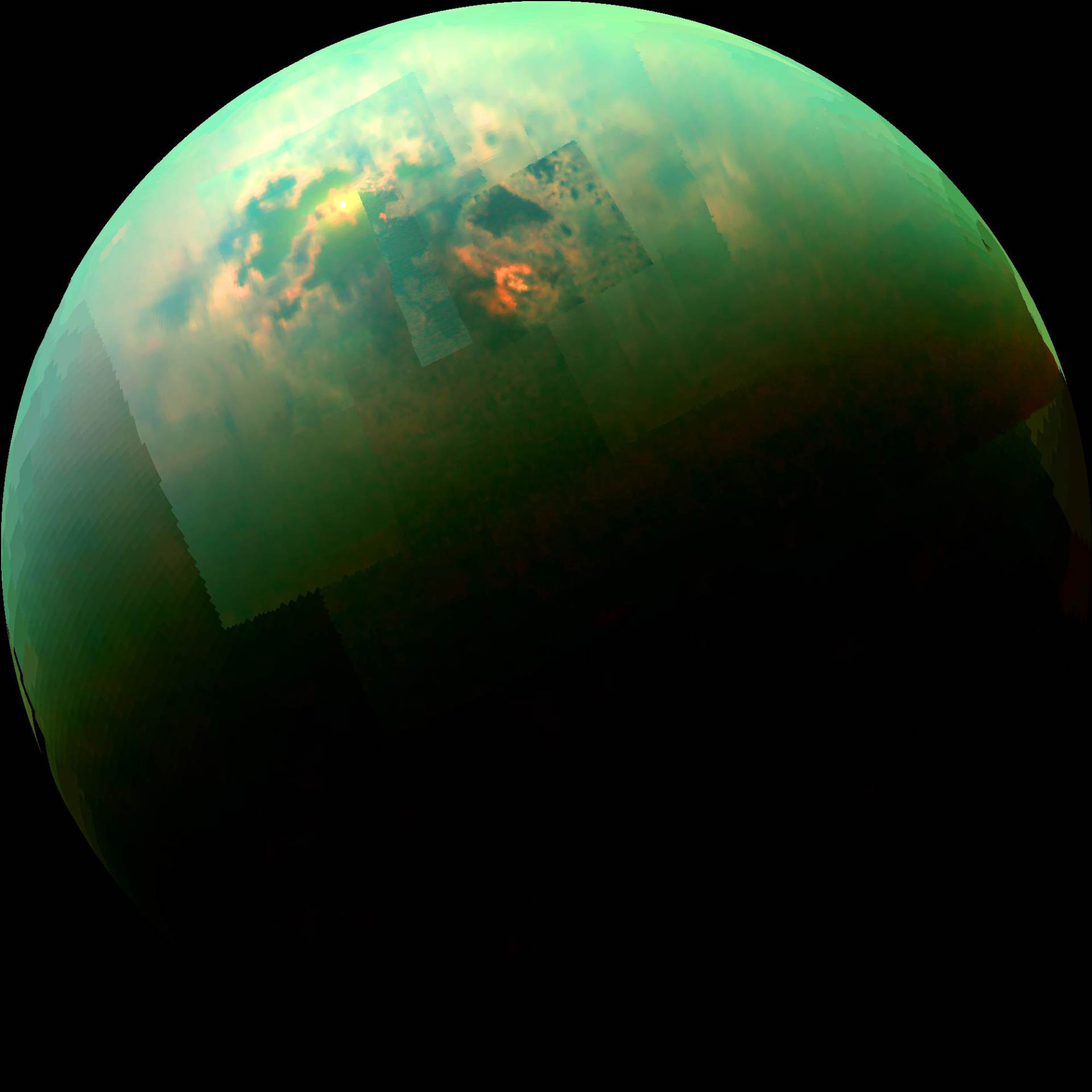 Chlorine Salts Extend the Stability of Liquid Water
Stability of Pure Water on Earth’s Surface
Water Vapor
Ice
Liquid
100°C
0°C
Stability of Pure Water on Mars’ Surface
Ice
Water Vapor
0°C
10°C
Stability of Perchlorate-Brine on Mars’ Surface
Ice
Liquid
Water Vapor
-70°C
24°C
[Speaker Notes: These show the min and max T for each planet – Boiling temp depends on pressure
Earth temps for sea level – in Flagstaff (7000ft) 92.6C
Mars pure water includes lower elevation/higher pressure regions (12mbar) – at Mars avg pressure it would boil at all liquid T
Perchlorate extends stability in both directions – also adding salt lowers evap rate, so any liquid present also exists for longer]
Mg(ClO4)2∙6H2O 23°C and 75%RH18 hour timelapse
[Speaker Notes: Salt dissolves in to solution]
Lots of spectral variability within “salty spectra”
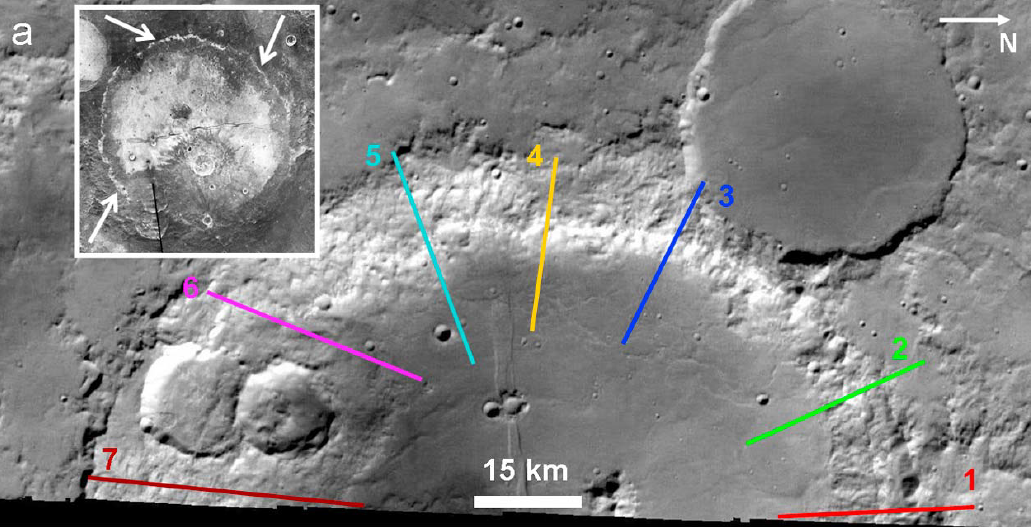 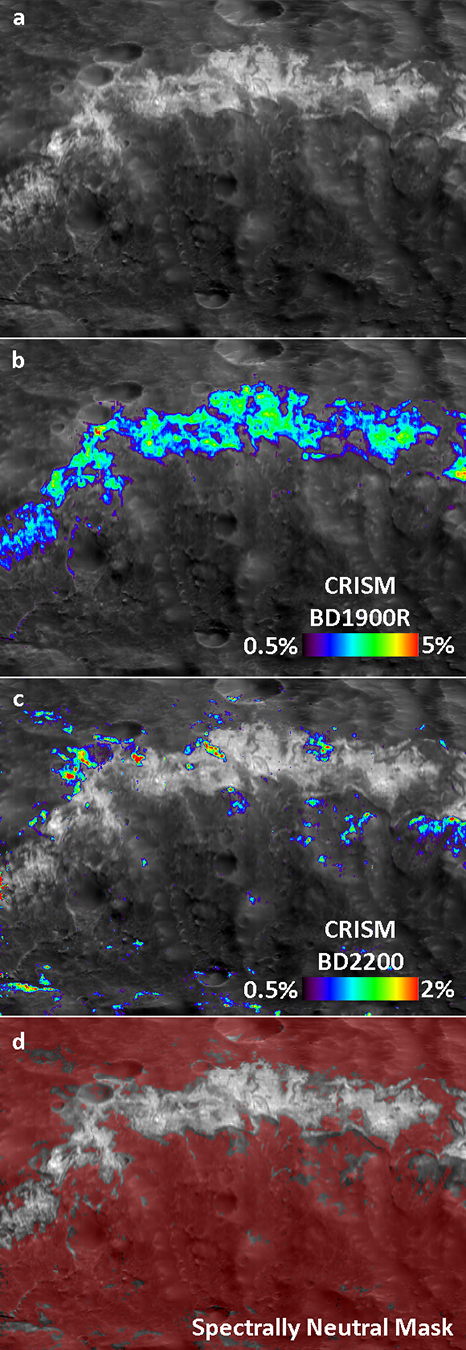 Columbus Crater, Mars
[Speaker Notes: Go to typical salty site (Colombus crater) see lots of spectral variability can’t be explained by Mg and Ca sulfates

4 spectral classes we have identified so far – mapped on next slides

Are there similarities to RSL? Can one constrain the other]
Lots of spectral variability within “salty spectra”
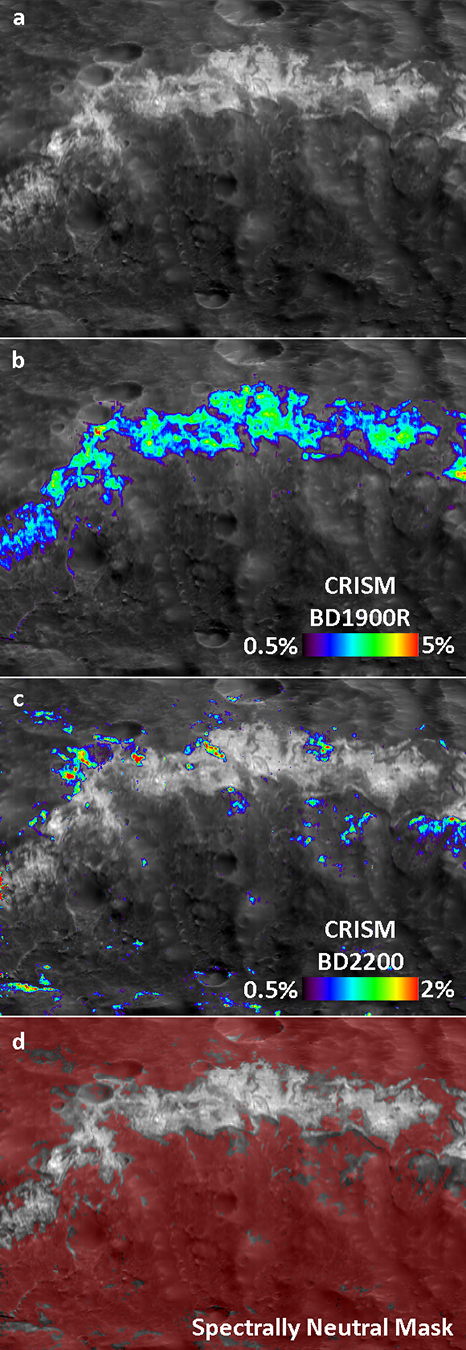 Mars Data Analysis 2015, PI Hanley
[Speaker Notes: Go to typical salty site (Colombus crater) see lots of spectral variability can’t be explained by Mg and Ca sulfates

4 spectral classes we have identified so far – mapped on next slides

Are there similarities to RSL? Can one constrain the other]
Lots of spectral variability within “salty spectra”
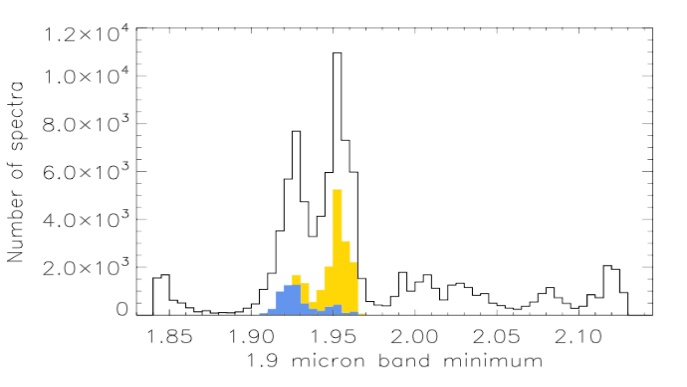 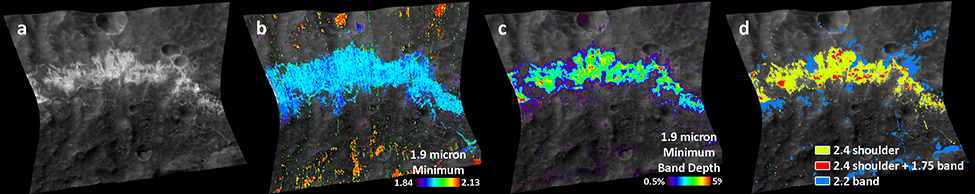 [Speaker Notes: Mapped by using new set of band parameters – band depth, band location, and combinations of bands

Talk through each panel
A visible albedo
B position of 1.9um band
Histogram – shows distribution of 1.9 location
C depth of 1.9]
Ice Lab at NAU
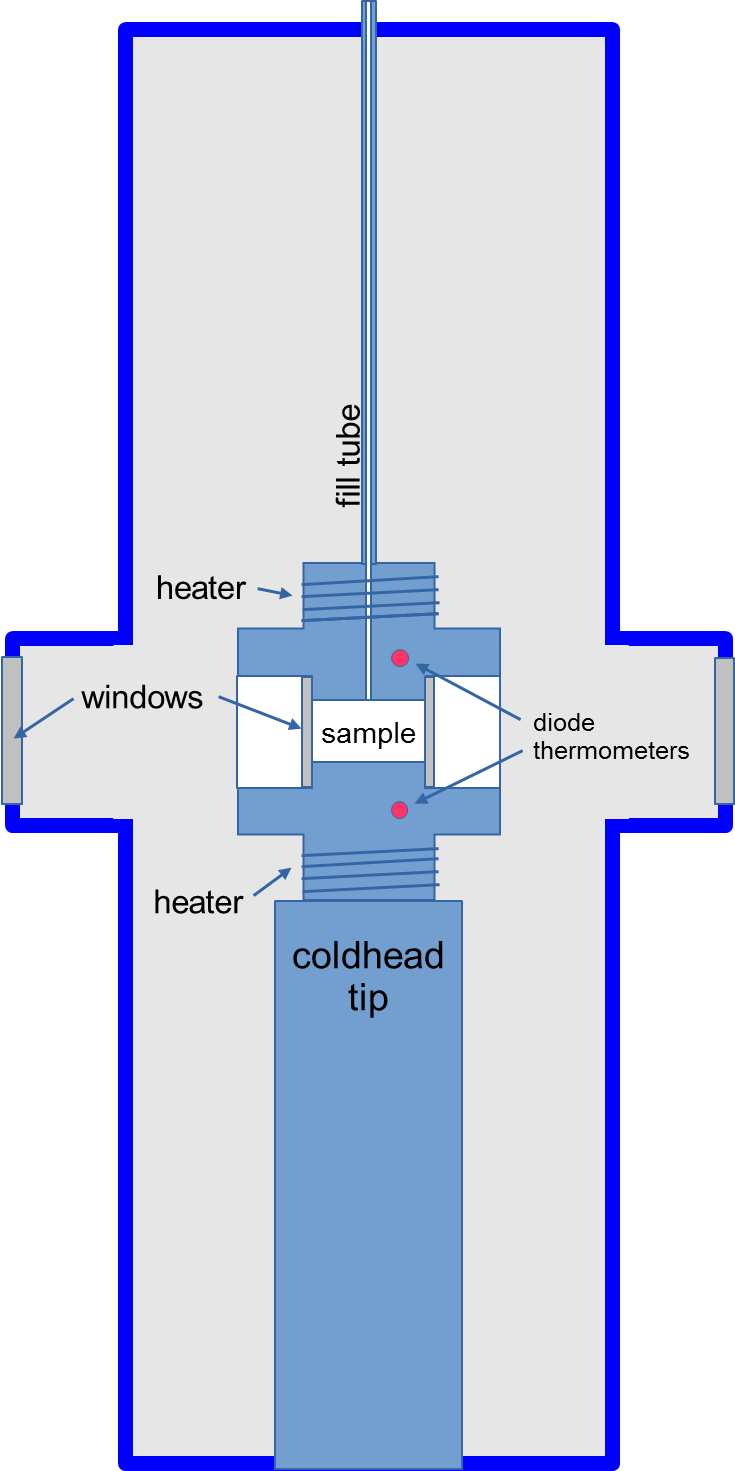 [Speaker Notes: CH4 + N2 held at a constant temperature for long enough to allow the ice and liquid to fully equilibrate. At 86.6 K the ice crystals sank (A), while at 80.6 K the crystals floated (C). Between 83.8 K and 84.1 K we bracketed the neutral buoyancy point of the crystals (B).]
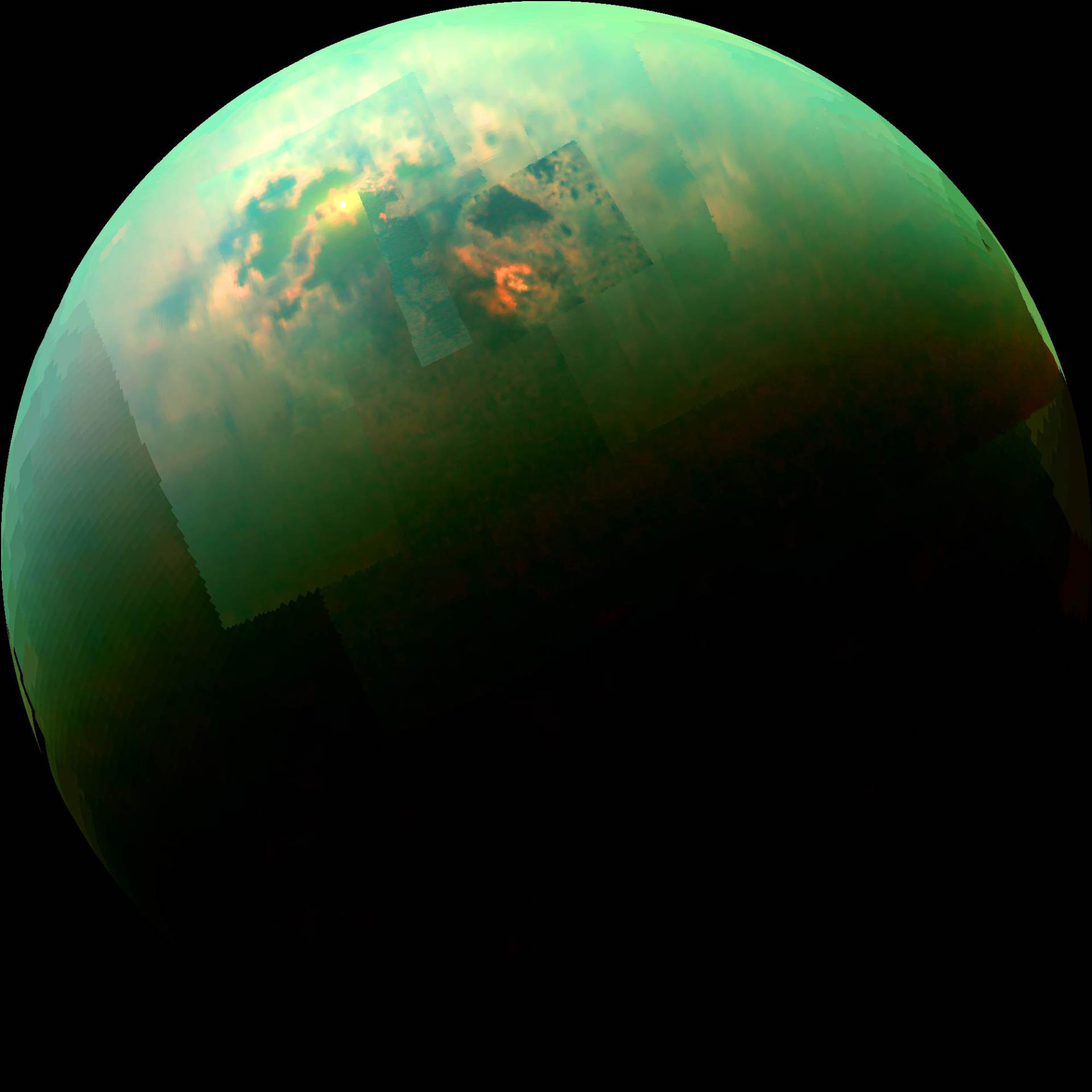 Titan
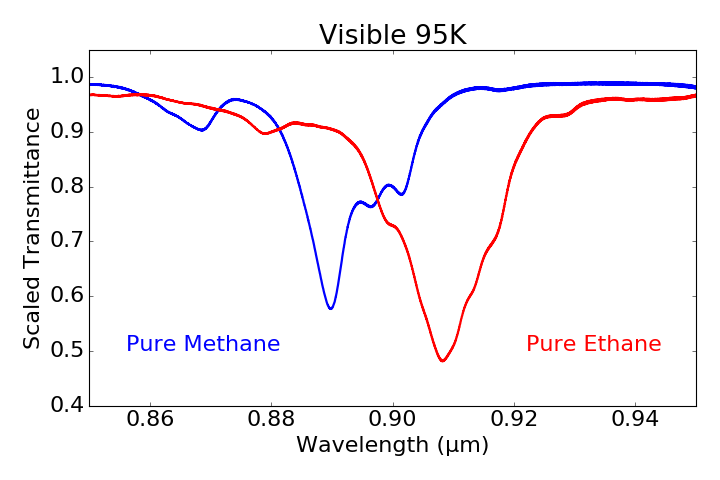 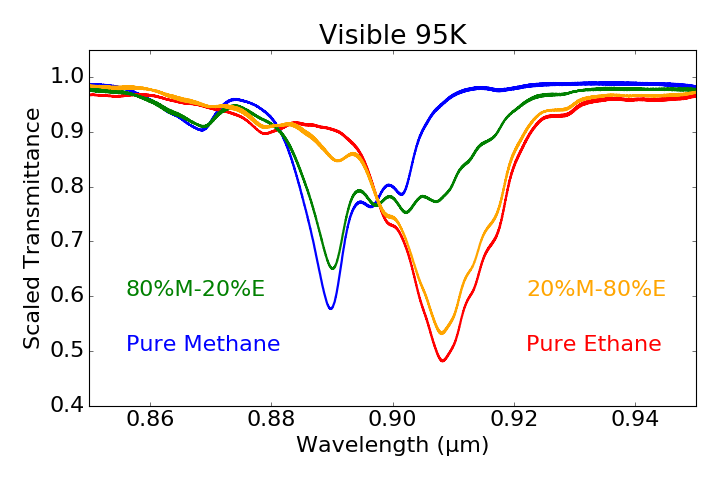 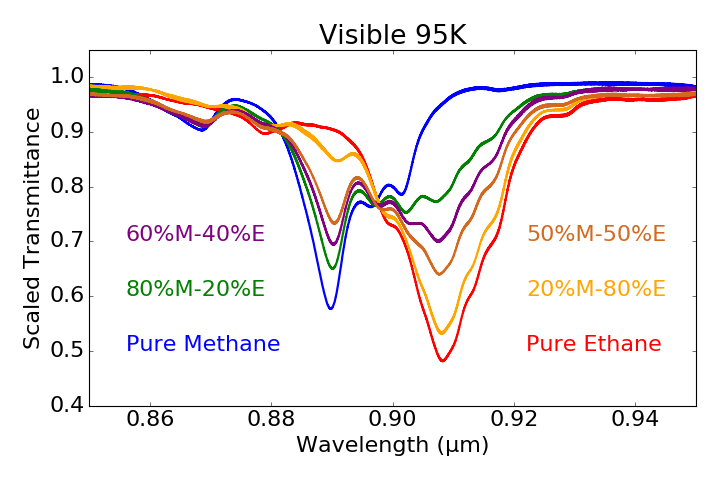 Continuing Work
Refine parameters used to identify chlorine salts on Mars
Look at previous landing sites and other known chlorine salts locations
Mid-infrared useful for distinguishing between chlorine and sulfate salts?
Explore spectral and physical properties of more mixtures for Titan’s lakes, as well for Pluto, Triton and other outer SS objects
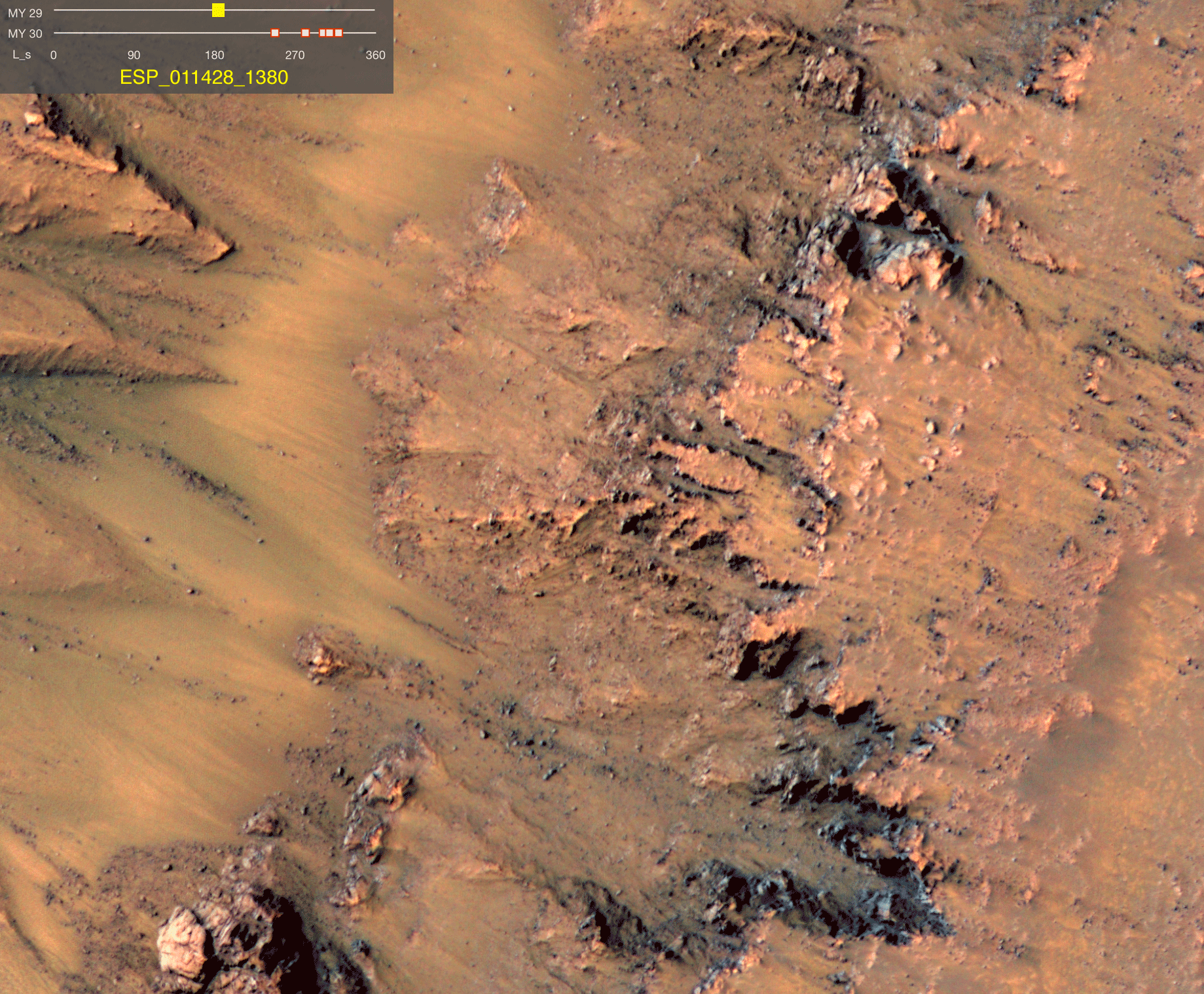 Jennifer Hanley
Lowell Observatory
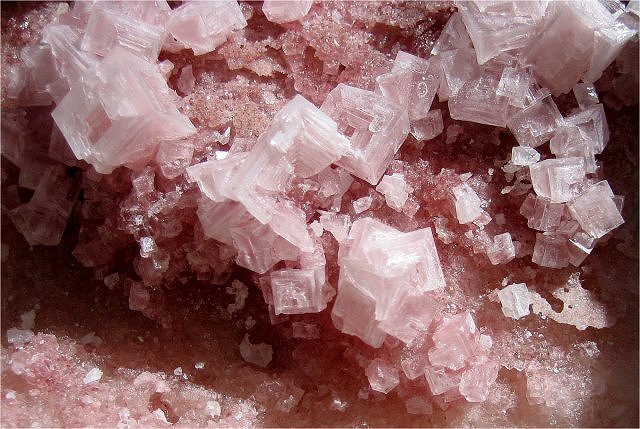 Extremophiles (Halophiles)
Bacteria down to 18% NaCl and -25°C 
	(Mykytczuk et al, 2013)

Haloarchea and Cyanobacteria occur within halite crusts 
	(Davila et al, 2008, Wierzchos et al, 2006, Cockell and Raven, 2004)

Perchlorate and Chlorate-reducing bacteria 
	(e.g. Oren et al, 2013)
Mapping a specific spectral class
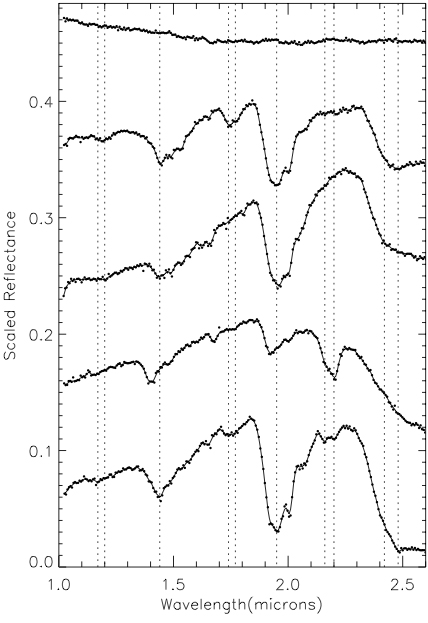 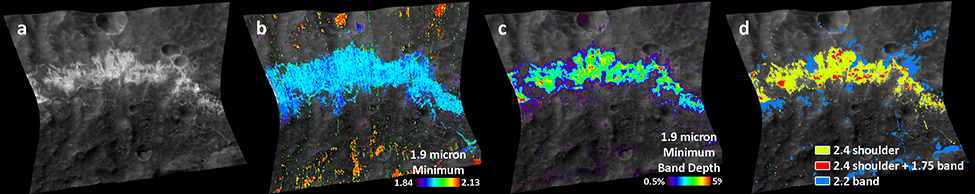 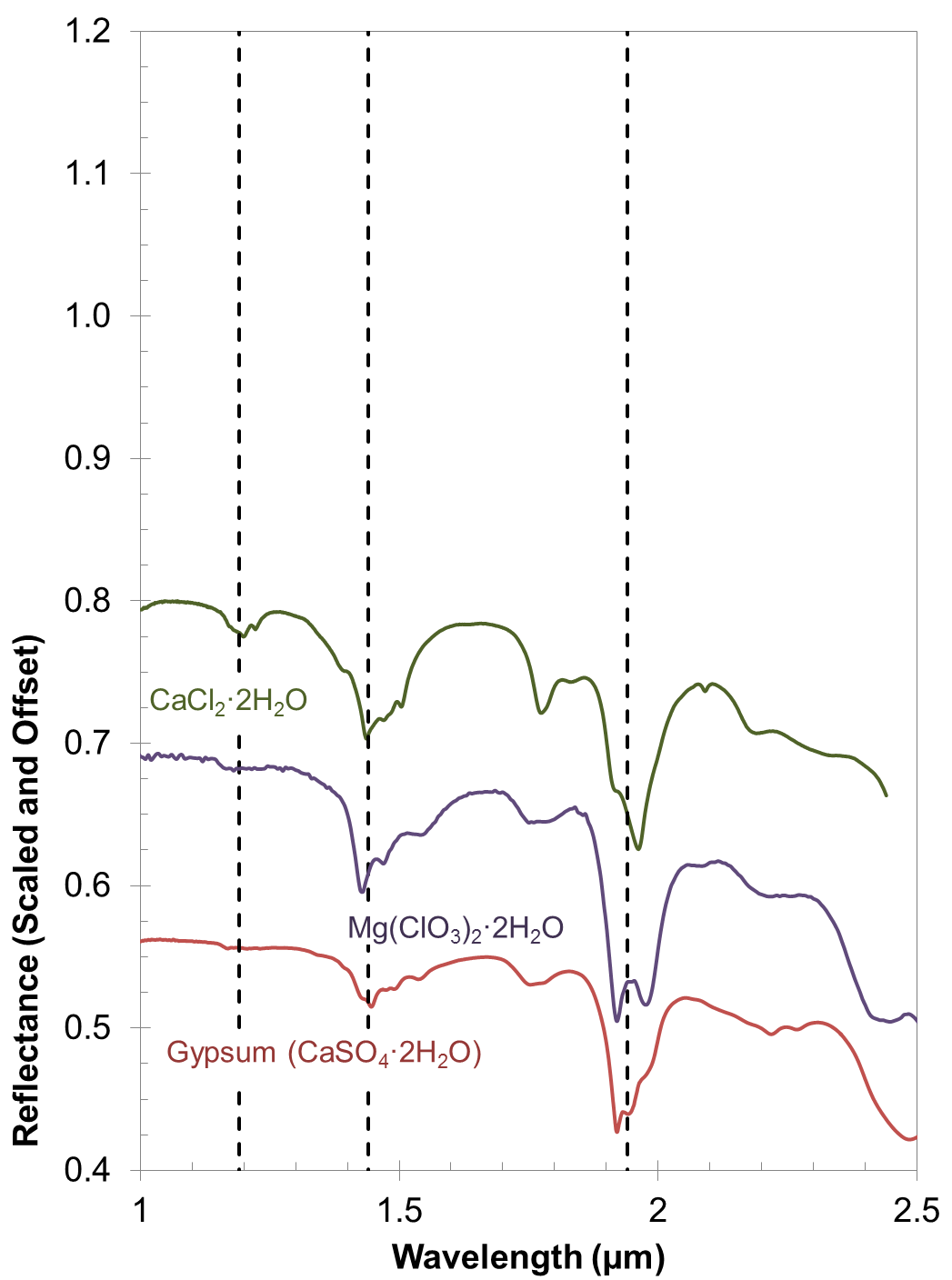 Mars Data Analysis 2015, PI Hanley
[Speaker Notes: Only mapping 3 spectral classes, but clearly more there.]
Recurring Slope Lineae (RSL)
Ojha et al (2015) Nature Geosciences
Methane+Ethane Rain
Methane+Ethane Melting Currents